正向班級文化指標 (摘自幼兒園課程與教學評估表)
2.5.1  建立尊重差異的班級文化

2.5.2  形塑互動良好的班級氣氛

2.5.3  營造自學.互學.共學的班級情境

2.5.4  引導幼兒參與公共事務
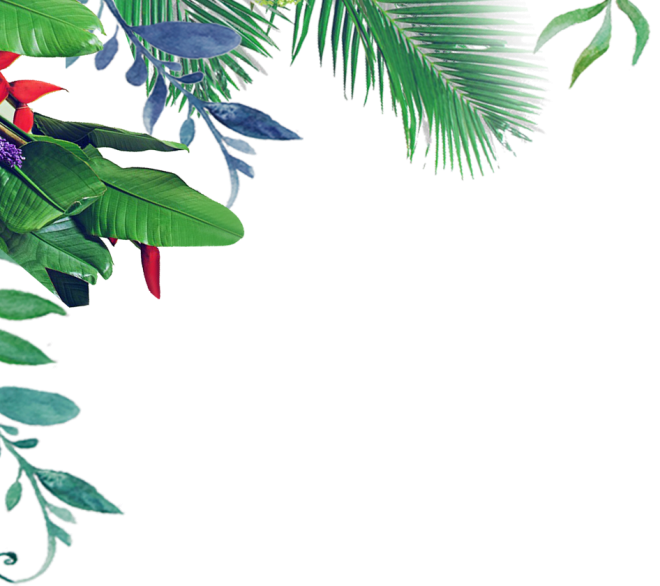 如何在例行性活動中
建立正向班級文化

以臺北市立大同幼兒園為例
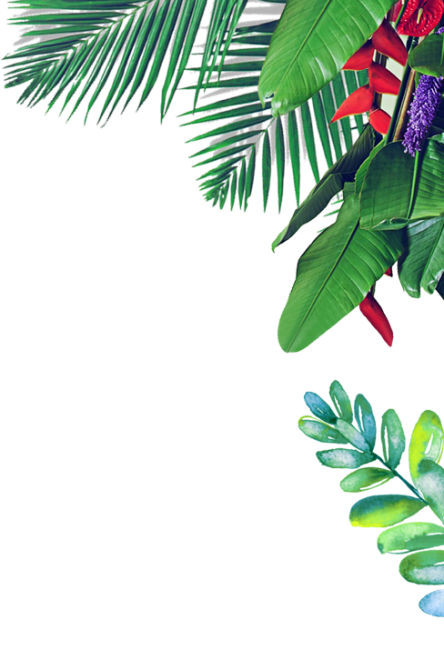 1071109
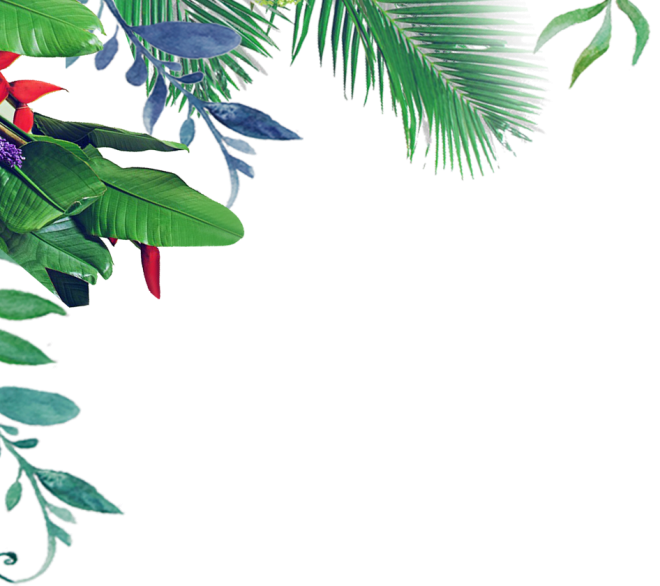 臺北市立大同幼兒園-____班
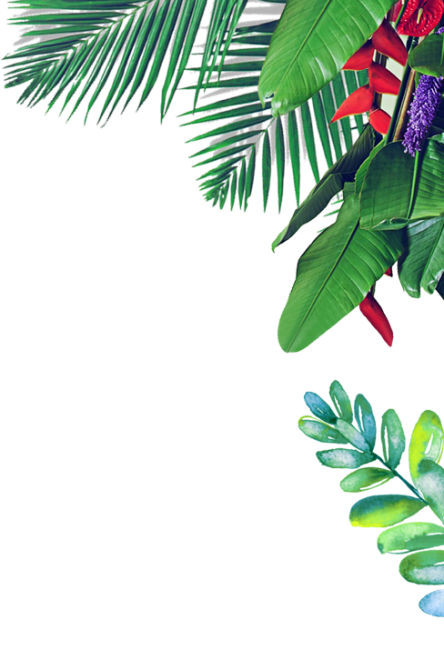 馬偕醫護管理專科學校 幼兒保育科/林珈如
入班流程
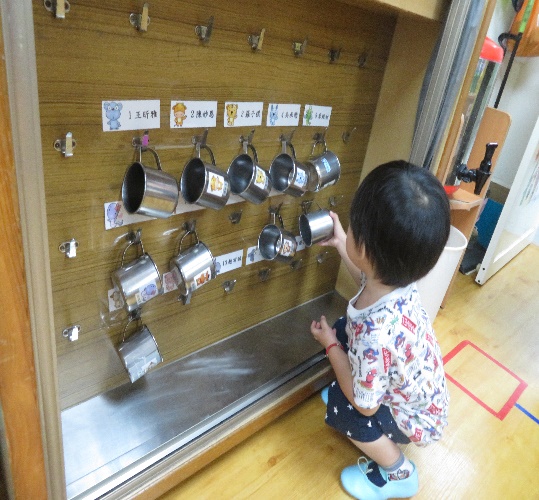 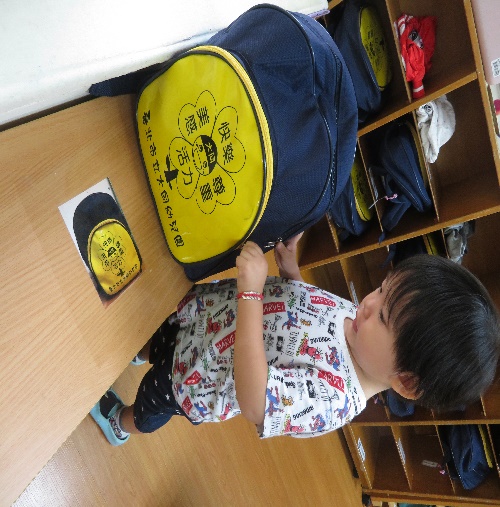 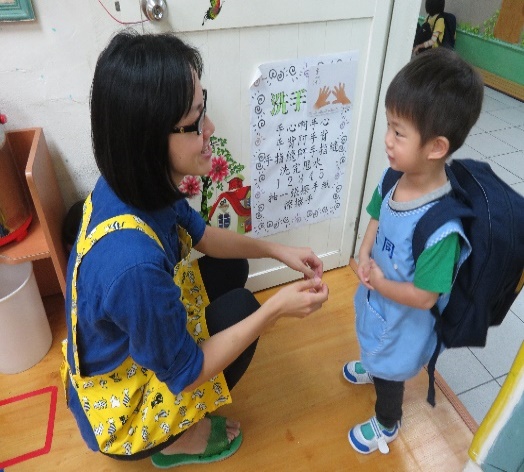 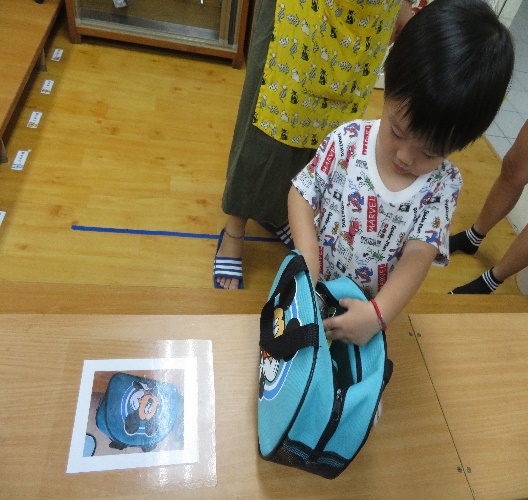 1.與老師說早安
2.書包放在書包櫃上整理
3.餐袋放在餐袋櫃上
4.杯子掛在小動物上
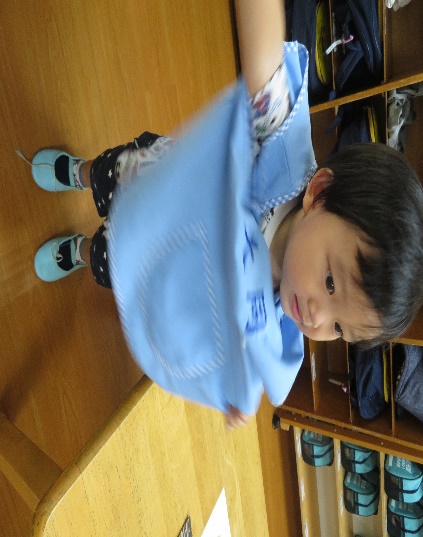 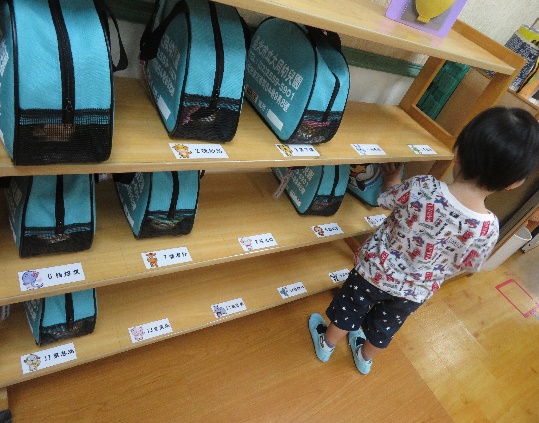 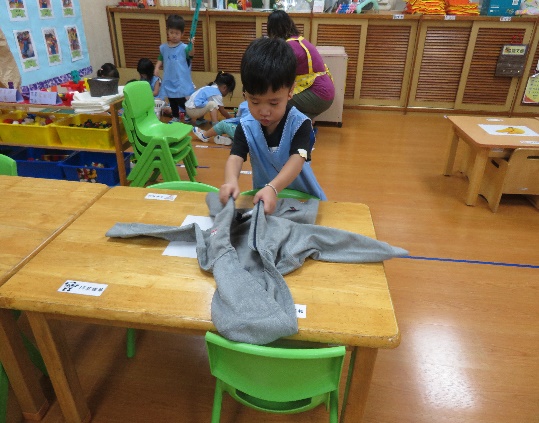 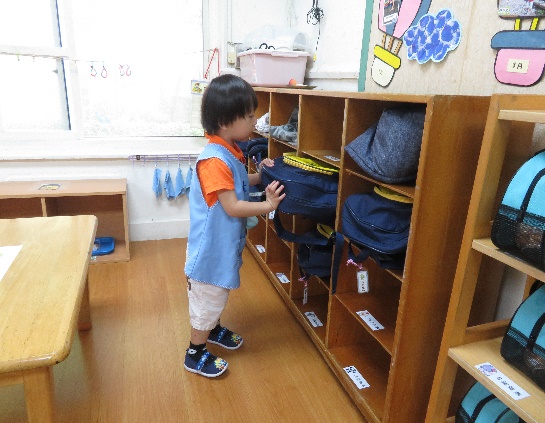 8.掛外套口訣
把門關起來
握握手、  點點頭、敬個禮  完成囉
5.餐袋回到小動物家 米奇要看外面
6.拿圍兜 手抓白色線 手要過山洞
7.放書包口訣
黃色要看書包櫃、兩隻手 抱起來
放平推進書包櫃、繩子記得要檢查
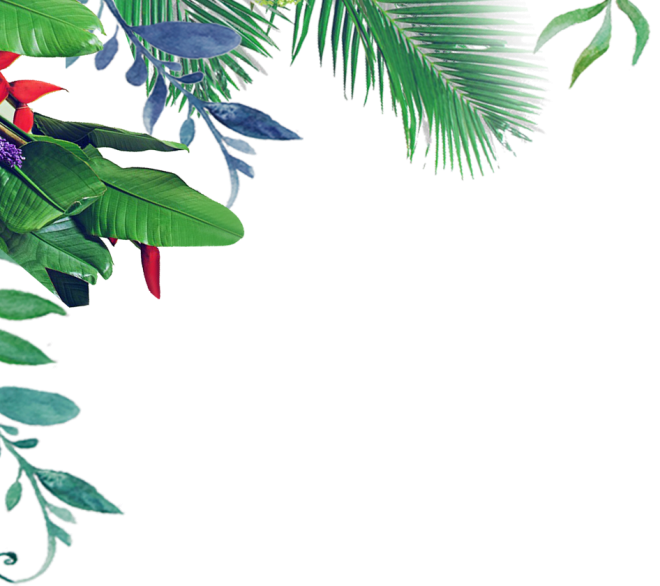 臺北市立大同幼兒園-______班
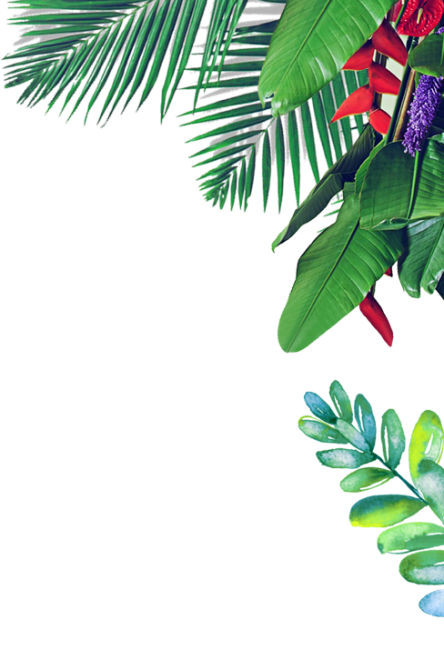 馬偕醫護管理專科學校 幼兒保育科/鄭子暄
入班流程
3.放餐袋、拿碗及水杯
1.道早安 !
2.從書包拿餐袋
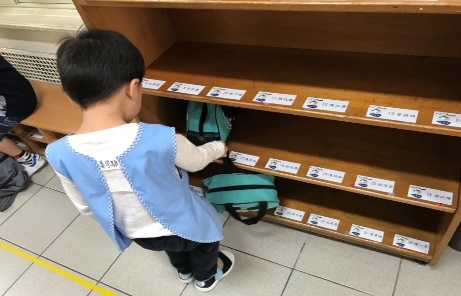 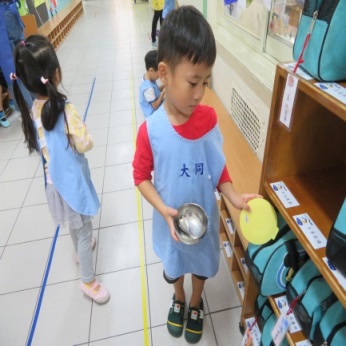 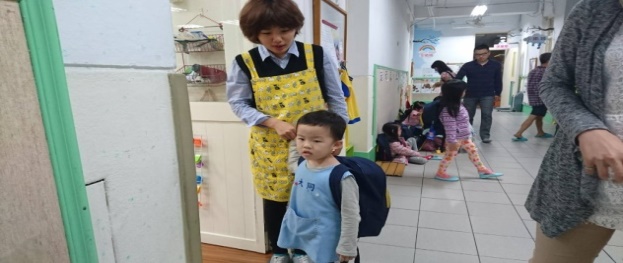 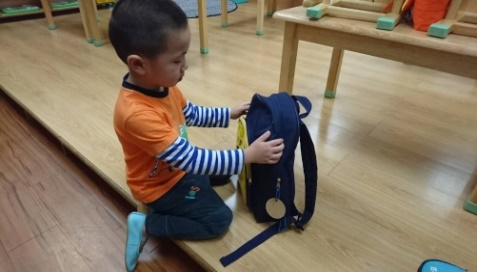 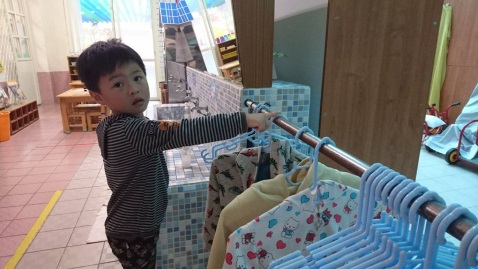 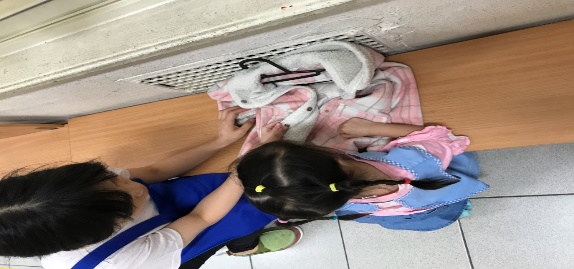 4.掛外套
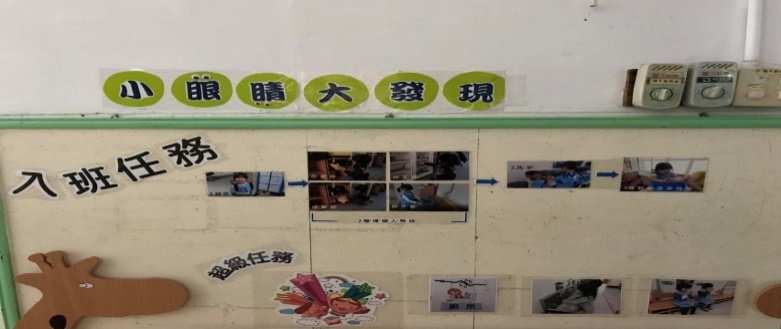 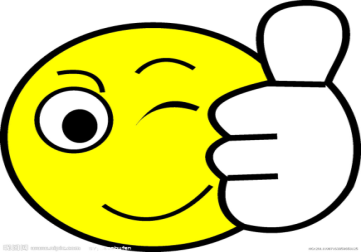 用餐流程
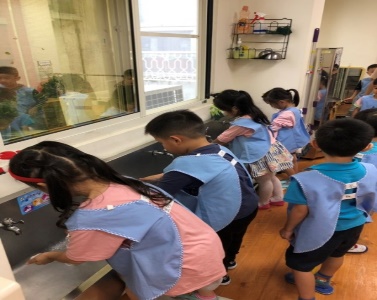 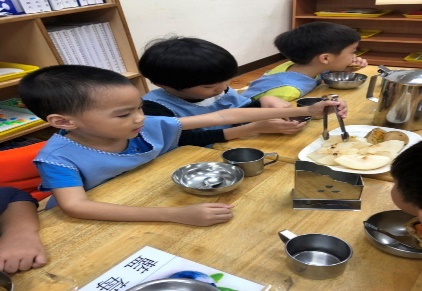 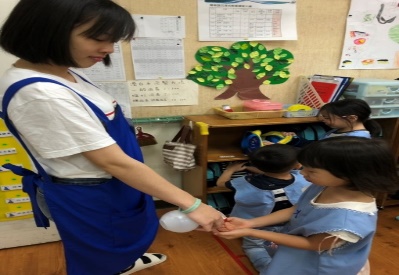 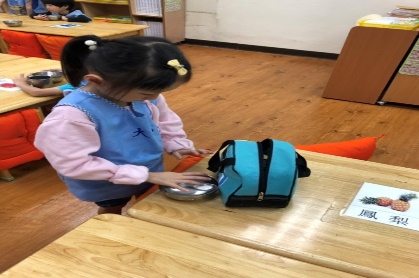 拿碗、放蓋
洗手
拉椅子坐下
拿餐點
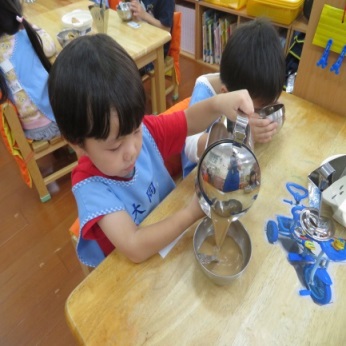 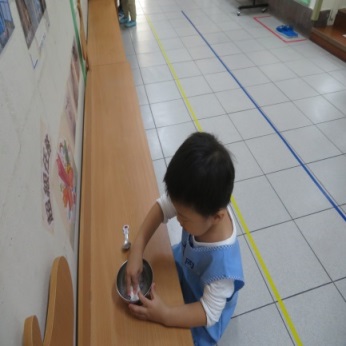 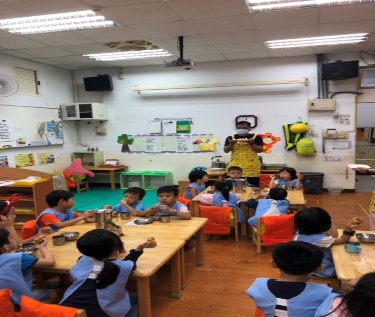 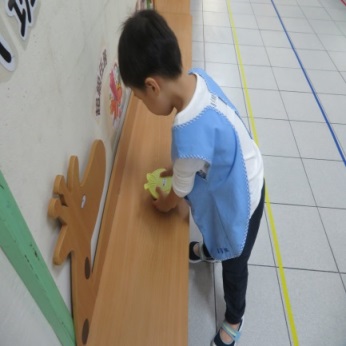 擦碗
倒飲品
蓋子放回餐袋
開始用餐
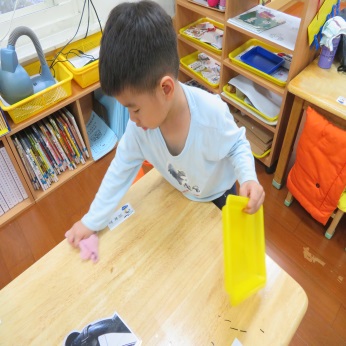 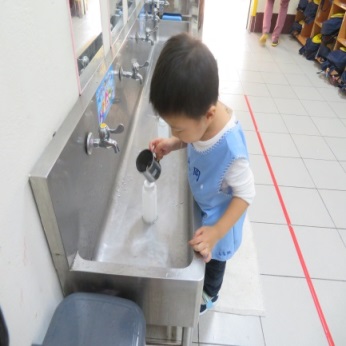 漱口
擦桌
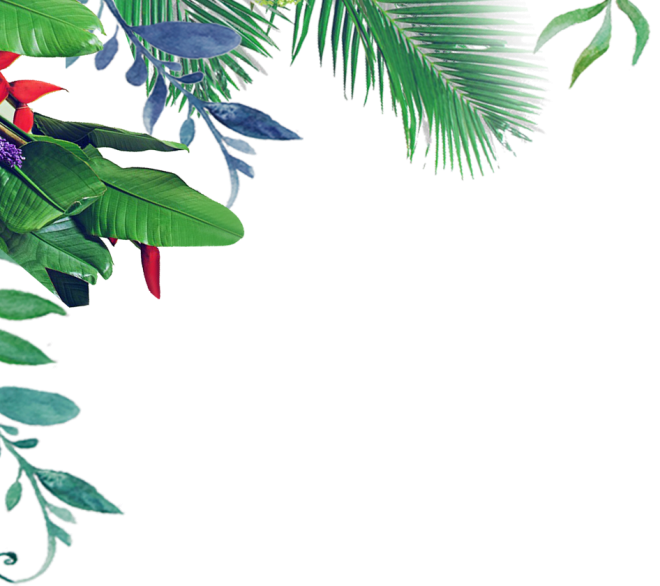 臺北市立大同幼兒園- _____班
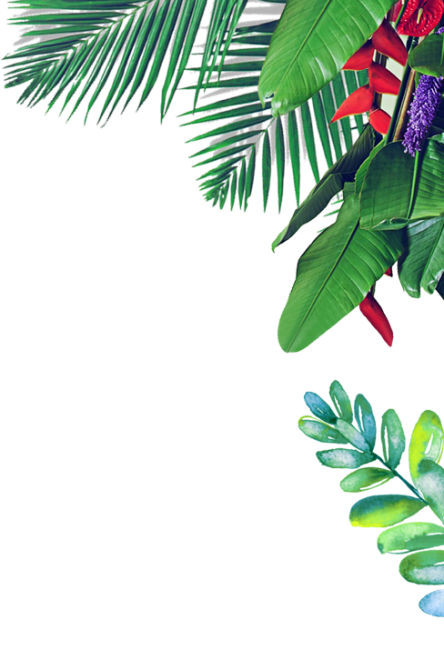 馬偕醫護管理專科學校 幼兒保育科/簡家馨
國立台北健康護理大學 嬰幼兒保育系/蘇詠萱
入班流程
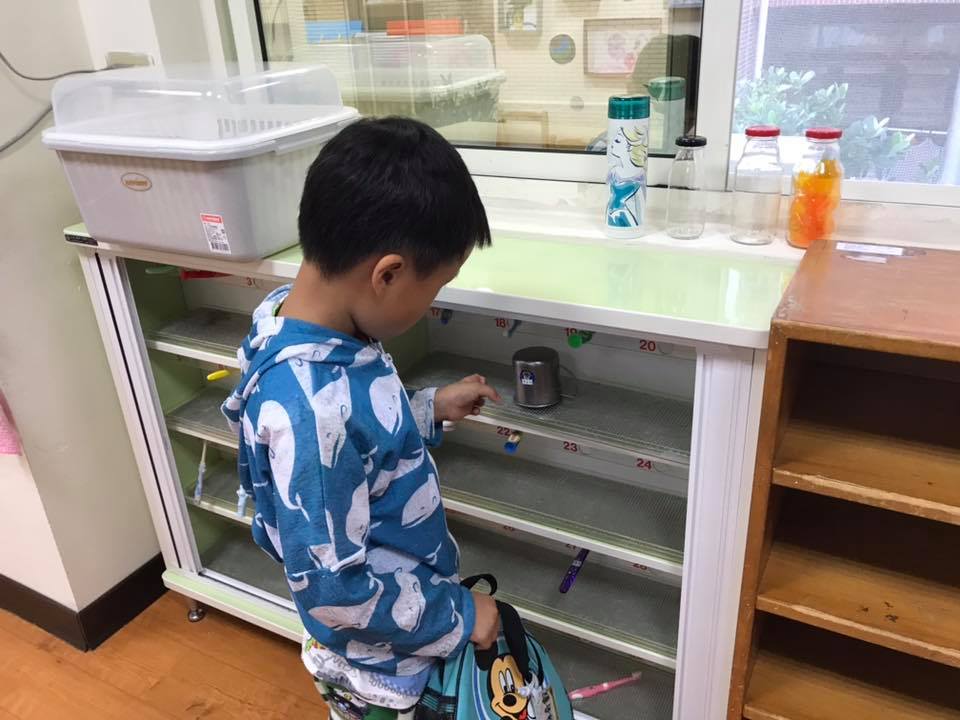 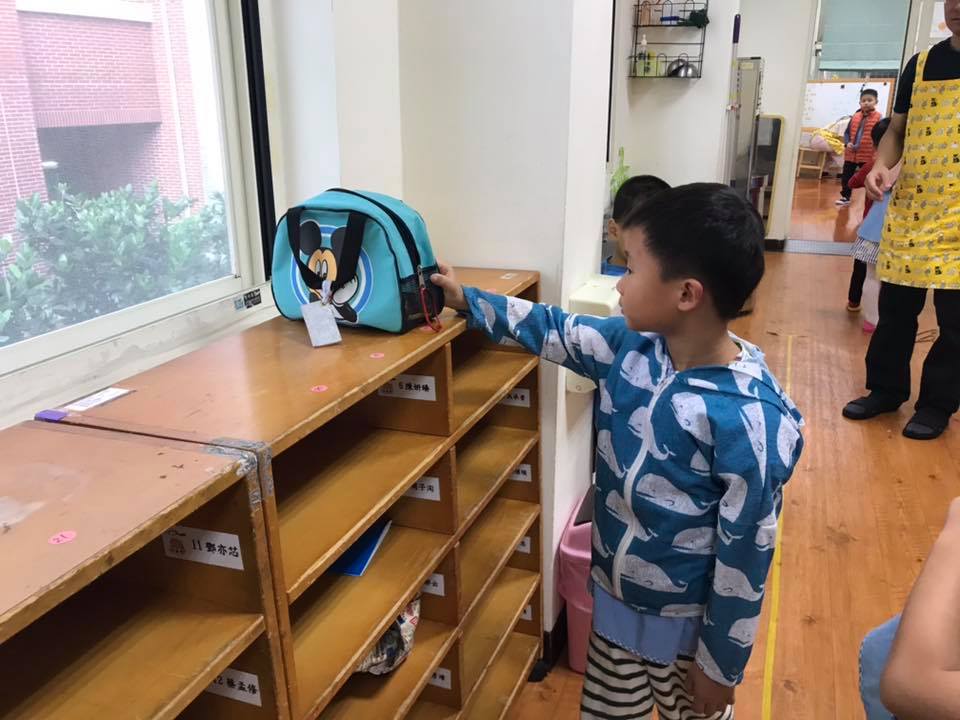 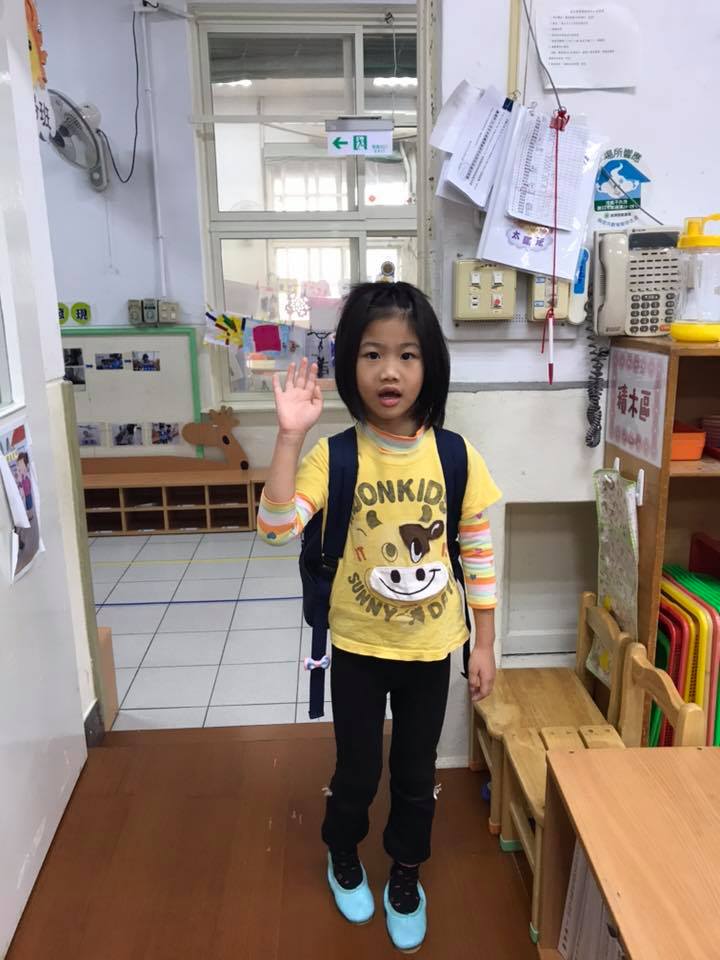 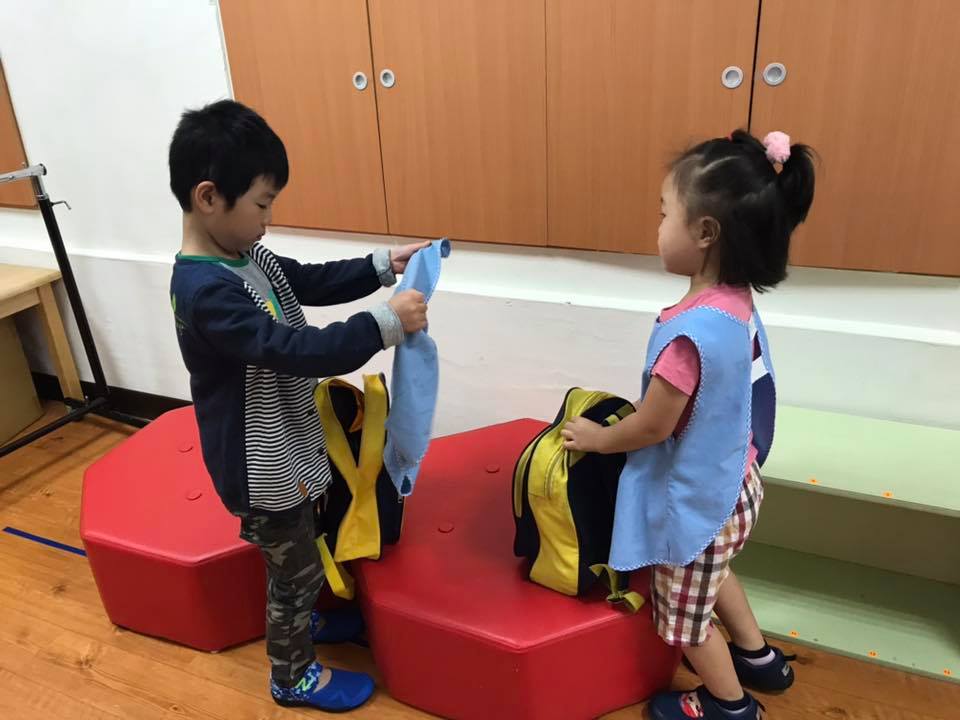 ④超級任務-放餐袋
③超級任務-放水杯
②超級任務-整理書包
①打招呼
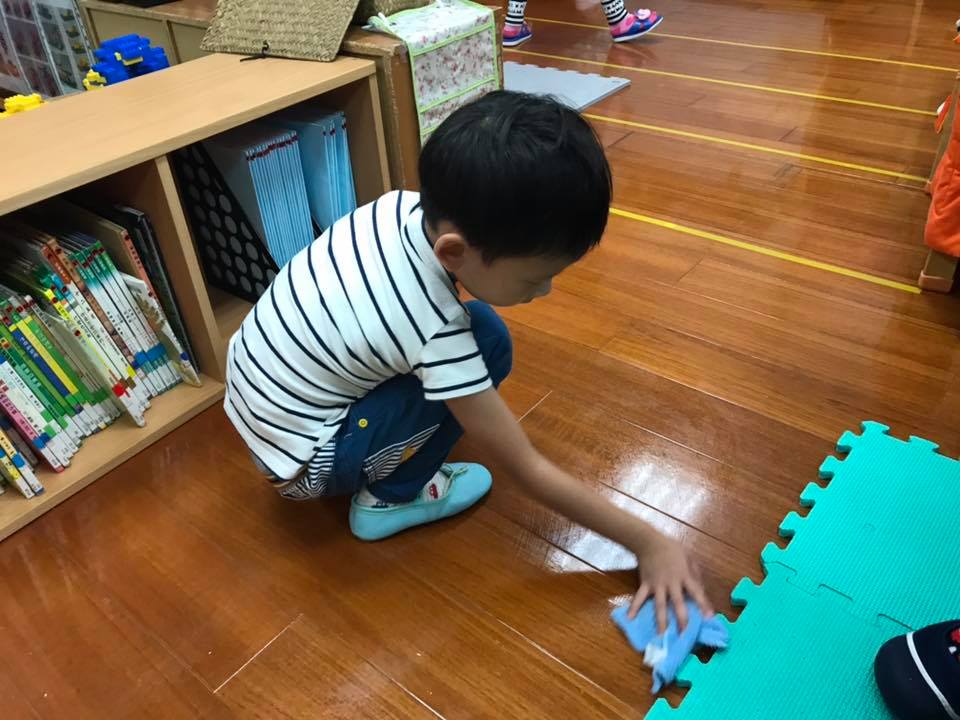 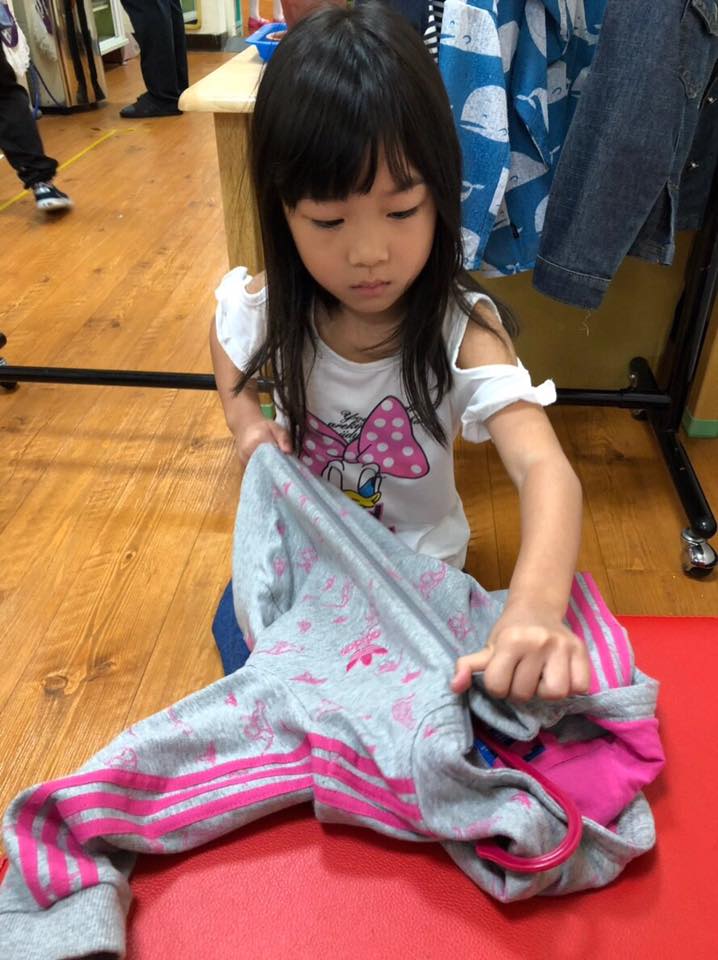 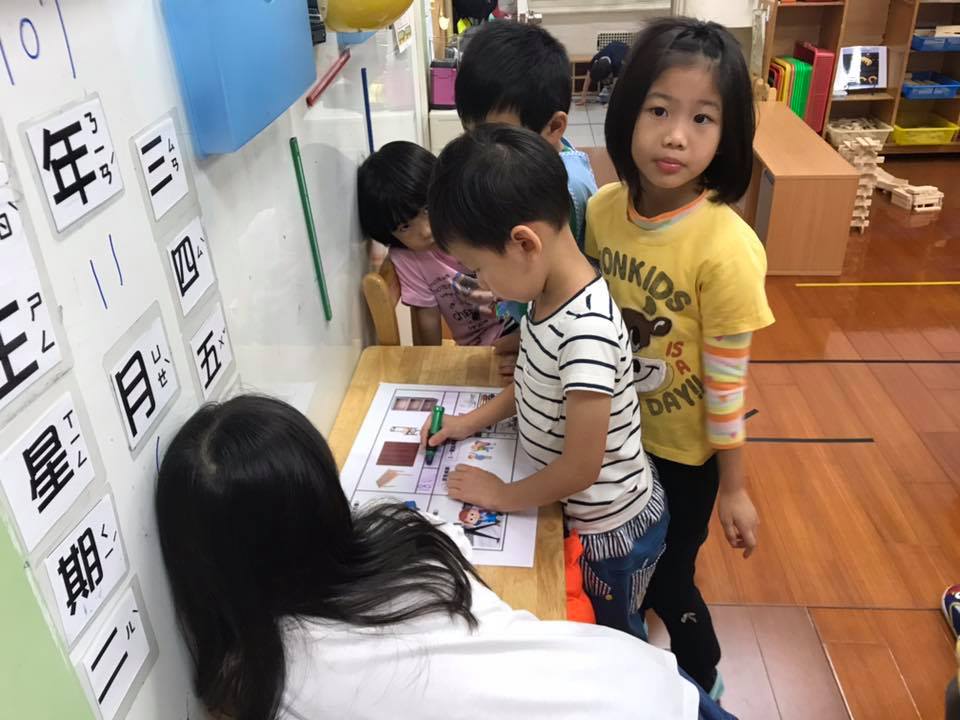 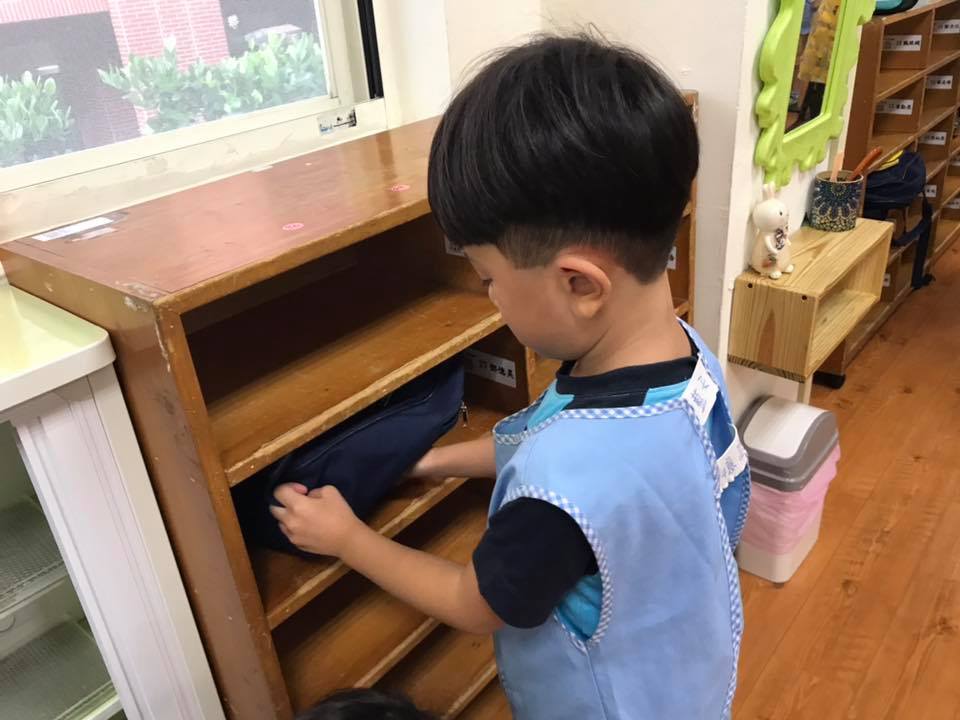 ⑤超級任務-放書包
⑧我們的教室
⑦選擇整潔工作
⑥超級任務-掛外套
用餐程序
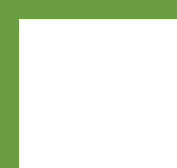 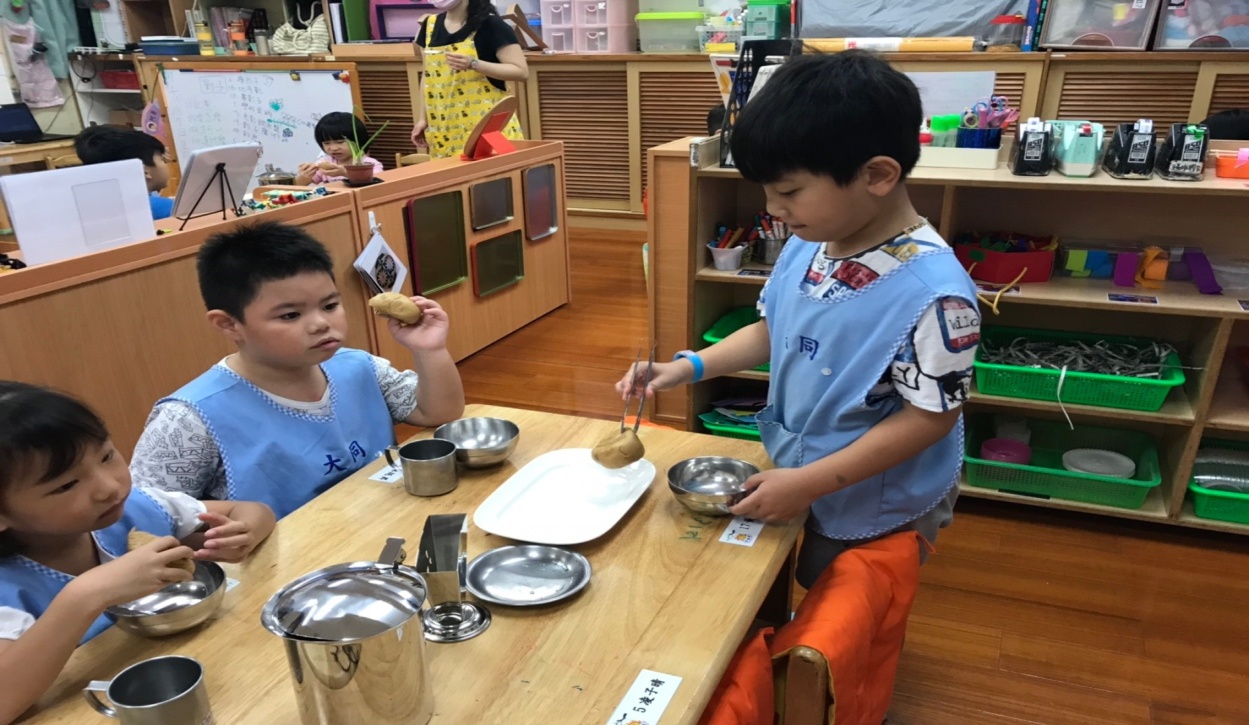 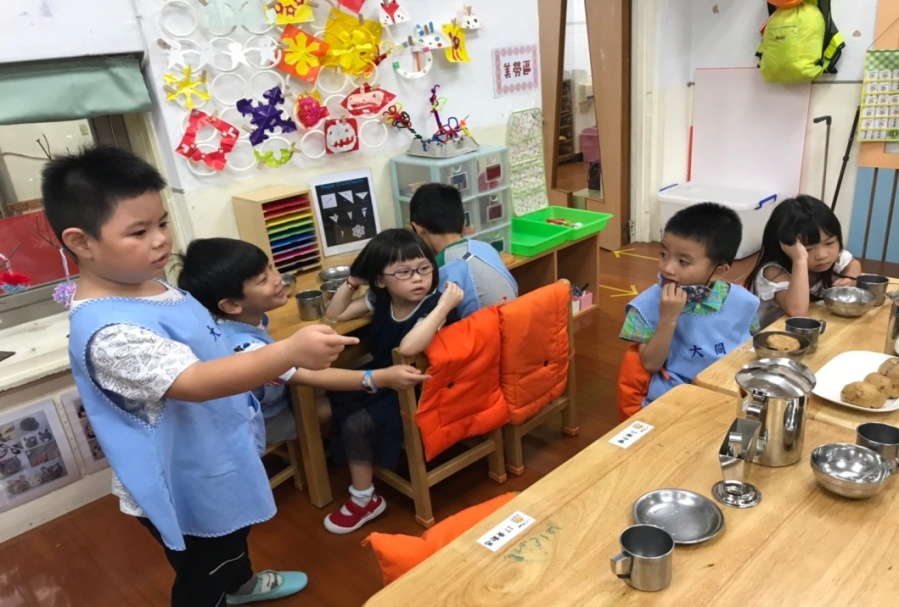 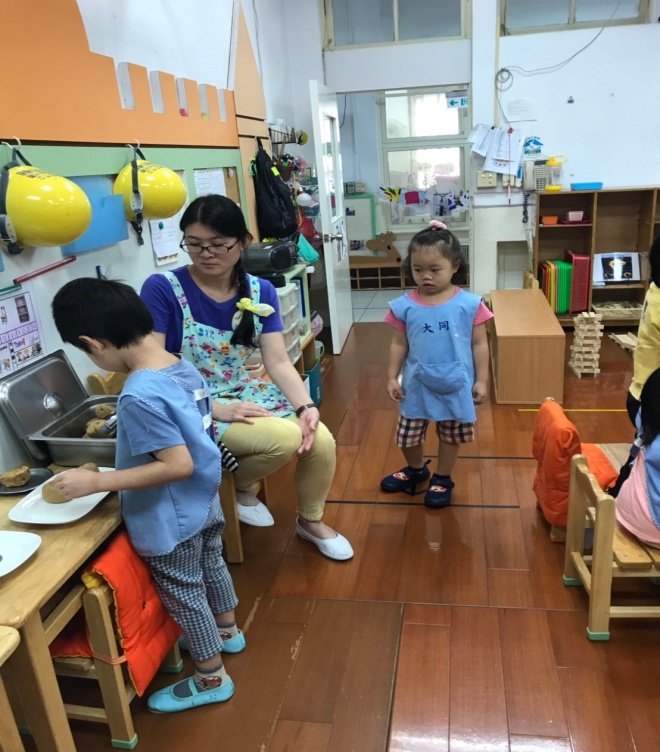 幼兒自行夾取餐點到碗中
小桌長點數人數
小桌長排隊領取餐點
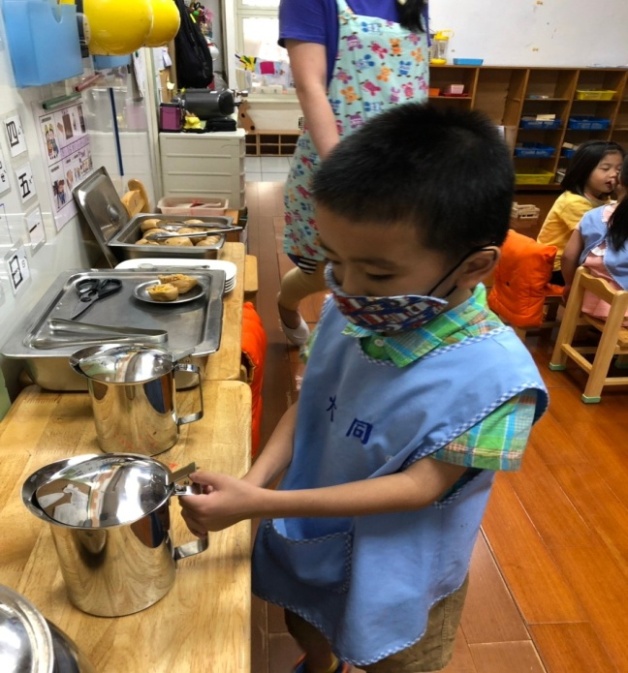 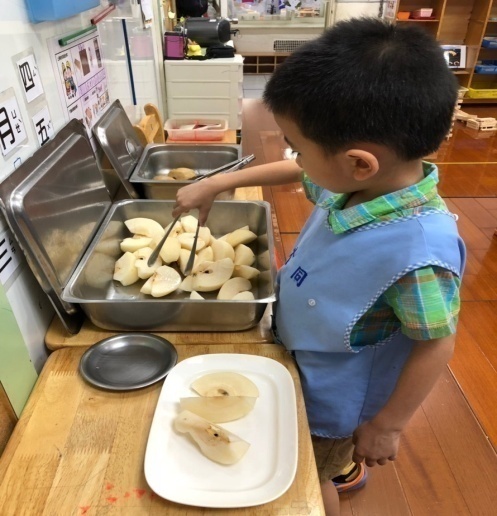 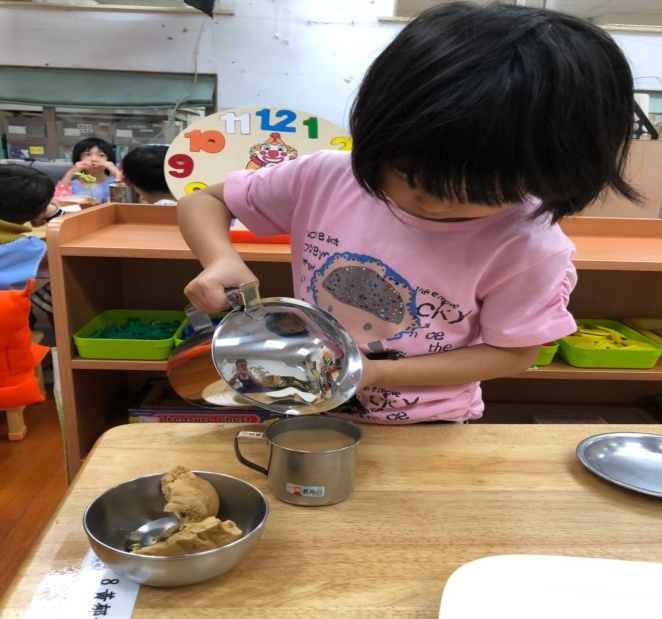 各桌幼兒為大家夾水果
小桌長領取各桌飲品
幼兒自行將飲品倒入杯中
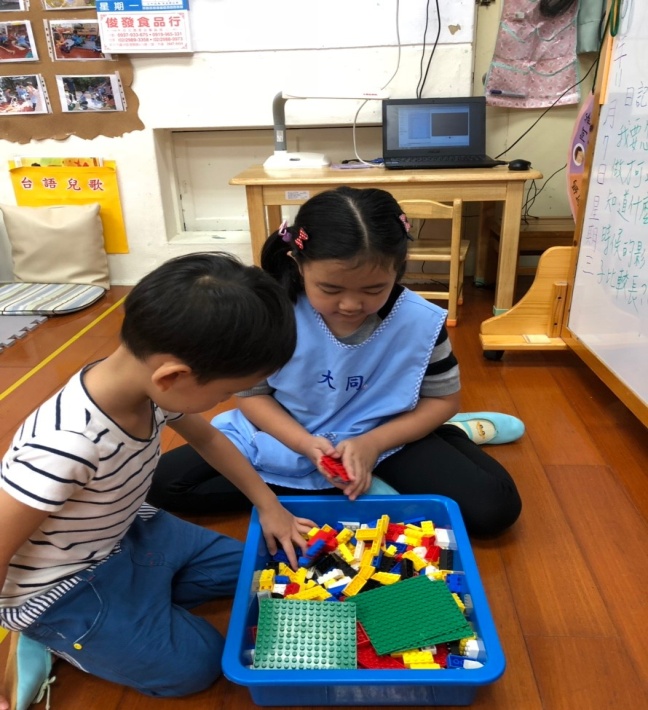 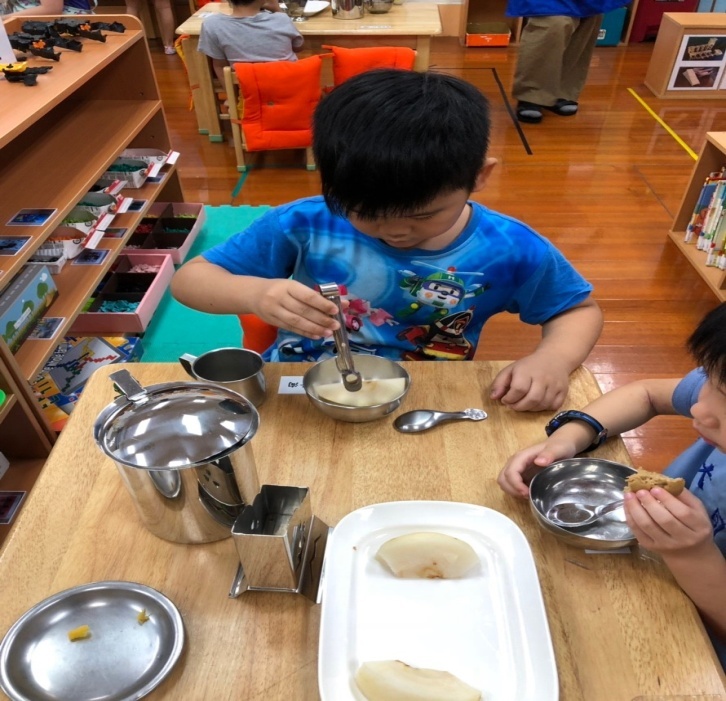 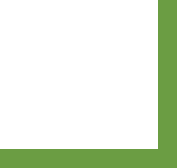 轉銜時間-教玩具操作
幼兒自行夾取水果到碗中
餐後收拾
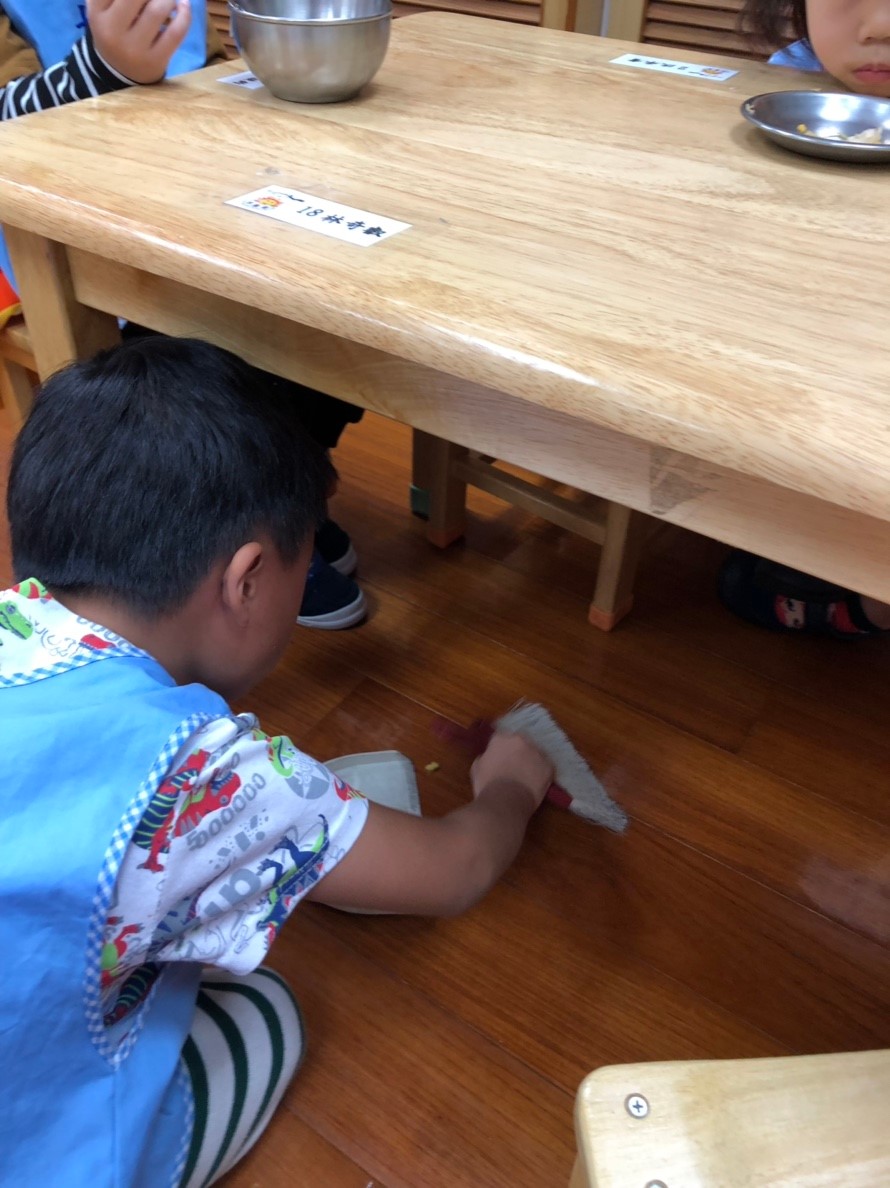 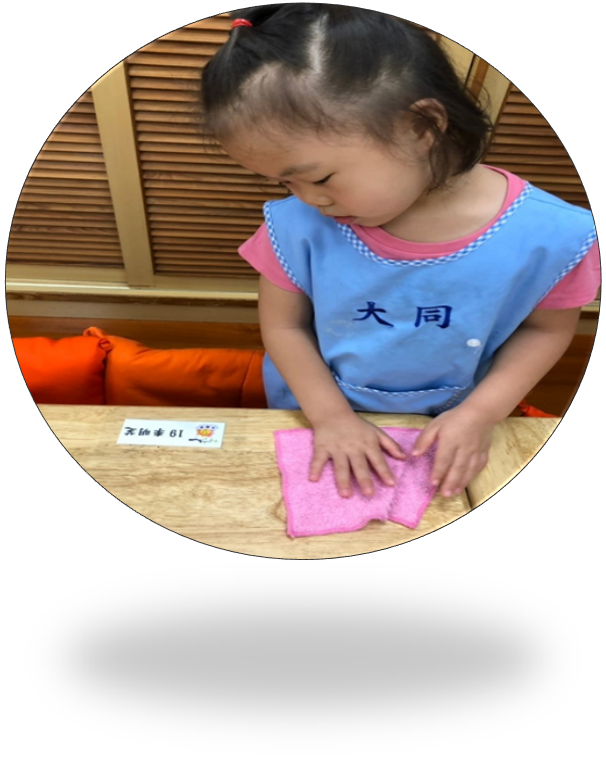 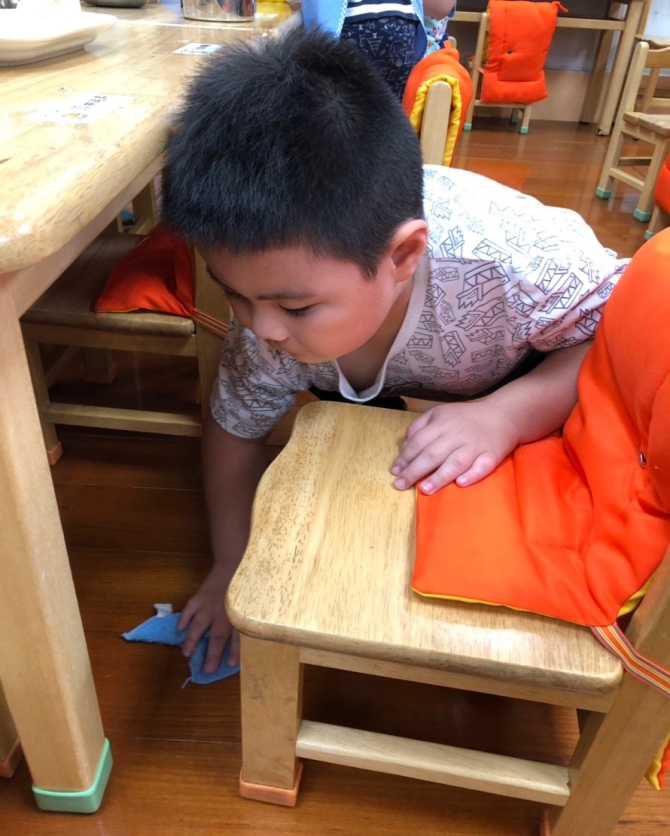 幼兒清掃桌底
幼兒擦拭桌底-藍色抹布
幼兒整理桌面-紅色抹布